文化创意企业研发费用加计扣除
张凌峰
天健会计师事务所
研发费加计扣除具体政策
一、研究开发活动定义
企业为获得科学与技术新知识，创造性运用科学技术新知识，或实质性改进技术、产品（服务）、工艺而持续进行的具有明确目标的系统性活动。
文化创意企业研发举例
二、不适用税前加计扣除政策
1.企业产品(服务)的常规性升级。
2.对某项科研成果的直接应用，如直接采用公开的新工艺、材料、装置、产品、服务或知识等。
3.企业在商品化后为顾客提供的技术支持活动。
4.对现存产品、服务、技术、材料或工艺流程进行的重复或简单改变。
5.市场调查研究、效率调查或管理研究。
6.作为工业(服务)流程环节或常规的质量控制、测试分析、维修维护。
7.社会科学、艺术或人文学方面的研究。
三、不适用税前扣除政策的行业
1.烟草制造业。
2.住宿和餐饮业。
3.批发和零售业。
4.房地产业。
5.租赁和商务服务业。
6.娱乐业。
7.财政部和国家税务总局规定的其他行业。
上述行业以《国民经济行业分类与代码(GB/4754-2011)》为准，并随之更新。
三、不适用税前扣除政策的行业
不适用加计扣除政策行业的判定 
　　《通知》中不适用税前加计扣除政策行业的企业，是指以《通知》所列行业业务为主营业务，其研发费用发生当年的主营业务收入占企业按税法第六条规定计算的收入总额减除不征税收入和投资收益的余额50%（不含）以上的企业。
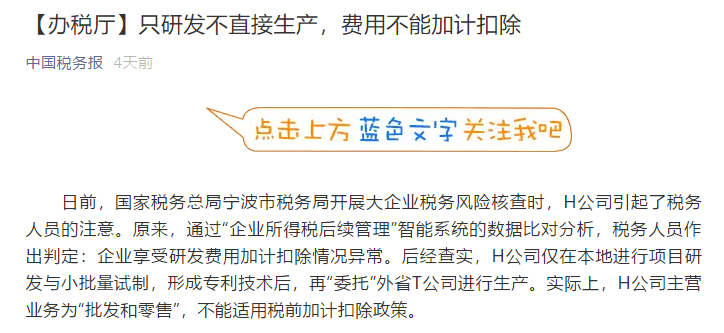 能否享受高新技术企业
全文
四、研发费加计扣除管理及征管要求
1.本通知适用于会计核算健全、实行查账征收并能够准确归集研发费用的居民企业。
　　2.企业研发费用各项目的实际发生额归集不准确、汇总额计算不准确的，税务机关有权对其税前扣除额或加计扣除额进行合理调整。
　　3.税务机关对企业享受加计扣除优惠的研发项目有异议的，可以转请地市级（含）以上科技行政主管部门出具鉴定意见，科技部门应及时回复意见。企业承担省部级（含）以上科研项目的，以及以前年度已鉴定的跨年度研发项目，不再需要鉴定。
四、研发费加计扣除管理及征管要求
4.企业符合本通知规定的研发费用加计扣除条件而在2016年1月1日以后未及时享受该项税收优惠的，可以追溯享受并履行备案手续，追溯期限最长为3年。
　　5.税务部门应加强研发费用加计扣除优惠政策的后续管理，定期开展核查，年度核查面不得低于20%。
五、加计扣除金额
问题：企业2018年研发费用资本化支出形成无形资产，在2019年申请研发费加计扣除时，如何计算2018年的研发费用投入金额？
答：企业开展研发活动中实际发生的研发费用，未形成无形资产计入当期损益的，在按规定据实扣除的基础上，按照本年度实际发生额的50%，从本年度应纳税所得额中扣除；形成无形资产的，按照无形资产成本的150%在税前摊销，其摊销年限应符合企业所得税法实施条例规定，即除法律另有规定外，摊销年限不得低于10年。
在2018年1月1日至2020年12月31日期间，再按照实际发生额的75%在税前加计扣除;形成无形资产的，在上述期间按照无形资产成本的175%在税前摊销。
企业开展研发活动中实际发生的研发费用形成无形资产的，其资本化的时点与会计处理保持一致
五、加计扣除金额
第九条 企业内部研究开发项目开发阶段的支出，同时满足下列条件的，才能确认为无形资产：
　　(一)完成该无形资产以使其能够使用或出售在技术上具有可行性；
　　(二)具有完成该无形资产并使用或出售的意图；
　　(三)无形资产产生经济利益的方式，包括能够证明运用该无形资产生产的产品存在市场或无形资产自身存在市场，无形资产将在内部使用的，应当证明其有用性；
　　(四)有足够的技术、财务资源和其他资源支持，以完成该无形资产的开发，并有能力使用或出售该无形资产；
　　(五)归属于该无形资产开发阶段的支出能够可靠地计量。
《企业会计准则第6号——无形资产》
五、加计扣除金额
问题：失败的研发活动所发生的研发费是否可以记入研发费总额
　　根据《国家税务总局关于研发费用税前加计扣除归集范围有关问题的公告》(国家税务总局公告〔2017〕40号)规定：失败的研发活动所发生的研发费用可享受税前加计扣除政策。
六、会计核算与管理
企业应按照国家财务会计制度要求，对研发支出进行会计处理。研发项目立项时应设置研发支出辅助账，由企业留存备查；年末汇总分析填报研发支出辅助账汇总表，并在报送《年度财务会计报告》的同时随附注一并报送主管税务机关。研发支出辅助账、研发支出辅助账汇总表可参照本公告所附样式（见附件）编制。
六、会计核算与管理
研发费用项目辅助账：科目归集
申报国家高新技术企业研发费用归集范围与加计扣除范围略有差异，建议两者结合，降低会计核算成本。
七、研发费用认定依据
七、研发费用认定依据
重点：
（1）加计扣除中人员指的是“从事研发活动人员”。加计扣除中的研发人员包括企业直接从事研发活动人员包括研究人员、技术人员、辅助人员。
对研发人员没有大学专科以上学历的要求。
（2）未强调是“专门”从事研发的要求，允许兼职，对从事非研发活动的人员，应对其活动做好必要记录，并将其实际发生的相关费用按实际工时占比等合理方法在研发费用和生产经营费用间分配，未分配的不得加计扣除。
七、研发费用认定依据
重点：
（3）加计扣除中对外聘人员要求签订劳务协议，无全年须在企业累计工作183天以上的要求。
（4）加计扣除允许股权激励，如果该股权激励当年尚未行权，所得税不允许扣除，则研发费怎么办？
（5）上述人员中的辅助人员不应包括为研发活动从事后勤服务的人员。
七、研发费用认定依据
股权激励支出扣除规定——国家税务总局公告2012年第18号：
   （一）对股权激励计划实行后立即可以行权的，上市公司可以根据实际行权时该股票的公允价格与激励对象实际行权支付价格的差额和数量，计算确定作为当年上市公司工资薪金支出，依照税法规定进行税前扣除。
　 （二）对股权激励计划实行后，需待一定服务年限或者达到规定业绩条件（以下简称等待期）方可行权的。上市公司等待期内会计上计算确认的相关成本费用，不得在对应年度计算缴纳企业所得税时扣除。在股权激励计划可行权后，上市公司方可根据该股票实际行权时的公允价格与当年激励对象实际行权支付价格的差额及数量，计算确定作为当年上市公司工资薪金支出，依照税法规定进行税前扣除。
七、研发费用认定依据
企业接受外部劳务派遣用工支出税前扣除问题
　　企业接受外部劳务派遣用工所实际发生的费用，应分两种情况按规定在税前扣除：按照协议（合同）约定直接支付给劳务派遣公司的费用，应作为劳务费支出；直接支付给员工个人的费用，应作为工资薪金支出和职工福利费支出。其中属于工资薪金支出的费用，准予计入企业工资薪金总额的基数，作为计算其他各项相关费用扣除的依据。
国家税务总局公告2015年第34号
常见误区
1.研发人员和非研发人员的工资核算要清晰
研发人员和非研发人员的工资、奖金、加班费等必须分开统计，不要做在一张表上。
同时，在工资单上现实的研发人员姓名要和研发规划中研发人员的名单要对应的上，从社保记录中也要找得到所有研发人员的缴费记录。在工资和社保这部分之外的给与职工的待遇，最好将这部分企业支出作为非研发费用处理。
工资发放的名单与企业提供的研发部门人员名单应相符，不能出现行政管理、财务和后勤人员工资
不能计入按照工资总额计提的福利费、工会经费等。
研发人员的薪酬不能比全员平均薪酬低。
支付劳务派遣公司的手续费、管理费不能享受研发费加计扣除
七、研发费用认定依据
七、研发费用认定依据
重点：
（1）研发费用加计扣除新政中不在要求相关费用“专门用于”研发。
（2）研发费用加计扣除中对通过经营租赁方式租入的用于研发活动的租赁费用仅限于仪器、设备。不包括经营租赁方式租入的房屋、建筑物等。
七、研发费用认定依据
重点：
（3）研发投入的材料怎么扣除
    研发费加计扣除规定，企业研发活动直接形成产品或作为组成部分形成的产品对外销售的，研发费用中对应的材料费用不得加计扣除。但实际执行中，材料费用实际发生和产品对外销售往往不在同一个年度，如追溯到材料费用实际发生年度，需要修改以前年度纳税申报。为方便纳税人操作，公告明确产品销售与对应的材料费用发生在不同纳税年度且材料费用已计入研发费用的，应在销售当年以对应的材料费用发生额直接冲减当年的研发费用，不足冲减的，结转以后年度继续冲减。
七、研发费用认定依据
（4）应扣减可加计扣除的研发费用的特殊收入何时计算扣除?
　　企业取得研发过程中形成的下脚料、残次品、中间试制品等特殊收入，在计算确认收入当年的加计扣除研发费用时，应从已归集研发费用中扣减该特殊收入，不足扣减的，加计扣除研发费用按零计算。
　　例：A公司2018年研发XX工艺技术，发生费用化的研发费用500万元(均符合加计扣除相关规定)，当年处置以前年度研发过程中形成下脚料、残次品、中间试制品一批，取得收入100万元，则2018年度A公司可加计扣除的研发费用为400万元(500万元—100万元)，加计扣除额为300万元。
常见误区
A.研发材料和非研发材料费用
B.研发部门领用材料时，领料单上除一般领料单应具备的要素外，尤其要注意以下几个方面：领料部门应为研发部门、领料人应为研发人员、领料用途应标明用于那个研发项目、所领用的原料名称应该是研发预算中已经列示的直接耗用材料的名称。

A.研发用动力费用和非研发动力用动力费用
B.高新技术企业多为生产型企业， 企业在生产和研发过程中不可避免要用到自来水、电力、天然气、蒸汽等动力费用。为将研发和非研发所用的动力费用准确区分，建议在水、电、气、暖等动力管道通往研发场所的合适部位加装水表、电表等计量装置，分开计算。
常见误区
领用的材料在多个项目之间平均分配。企业应制定合适的政策及分配方法，规范材料领用的核算制度。

提供的支撑材料显示为批量生产领用，无法证明为研发领用。
七、研发费用认定依据
七、研发费用认定依据
重点：
（1）加计扣除政策对折旧费用的范围进行扩大，不再要求是“专门用于”或“购置”的。企业用于非研发活动的仪器设备使用情况做好必要记录，并将其实际发生的相关费用按实际工时占比等合理方法在研发费用和生产经营费用间分配，未分配的不得加计扣除。
七、研发费用认定依据
国家税务总局公告2017年第40号, 对企业用于研发活动的仪器、设备，符合税法规定且选择加速折旧优惠政策的，在享受研发费用税前加计扣除政策时，就税前扣除的折旧部分计算加计扣除。
案例——会计8年或4年税务6年折旧：
　　结合上述例子，按本公告口径申报研发费用加计扣除时，若该设备6年内用途未发生变化，每年均符合加计扣除政策规定，则企业在6年内每年直接就其税前扣除“仪器、设备折旧费”200万元进行加计扣除100万元(200×50%=100)，不需比较会计、税收折旧孰小，也不需要根据会计折旧年限的变化而调整享受加计扣除的金额，计算方法大为简化。
七、研发费用认定依据
重点：
（3）加计扣除不允许用于研发活动的房屋、建筑物的折旧费及研发设施改扩建、装修、修理的费用摊销计入研发费用享受加计扣除。
常见误区
A.研发设备和非研发设备的折旧费用
B.非研发设备的折旧一般计入制造费用或期间费用， 而研发设备折旧要计入研发支出。
七、研发费用认定依据
常见误区
A.一项具体的无形资产却摊销到几个关联度不高的研发项目。
七、研发费用认定依据
常见误区
重点：
1、创意设计活动，指多媒体软件、动漫游戏软件开发，数字动漫、游戏设计制作；房屋建筑工程设计（绿色建筑评价标准为三星）、风景园林工程专项设计；工业设计、多媒体设计、动漫及衍生产品设计、模型设计等。
2、试验费用采用正列举形式，“田间试验费”能否计入研发费不明确。
常见误区
A.概念不清，将委外研发全额计入设计费科目。
支出内容与其他费用科目存在重合。
七、研发费用认定依据
重点：
高新认定中允许将装备调试费用计入研发费用，而加计扣除中未明确。
常见误区
A.未能准确区分研发试验与规模批量化生产之间的界限，随意计入一定比例的支出。
新药研制的临床试验费包含在委托外部机构申报新药批件的打包合同中，无法区分。
七、研发费用认定依据
七、研发费用认定依据
重点：
1、其他费用范围都比原来有了大幅度增加，虽然范围增加了，但是也设置了限制，加计扣除中新设了10%的最高限制。
加计扣除中其他相关费用限额计算公式进行了明确，也统一了各地执行口径，其他相关费用＝《通知》第一条第一项允许加计扣除的研发费用中的第１项至第５项的费用之和×10％/(1-10%)。
2、加计扣除口径明确把职工福利费、职工补充养老费和充医疗费归入其他相关费用。
常见误区
其他费用在上述列举的范围外不限扩大。
七、研发费用认定依据
七、研发费用认定依据
重点：
1、委托外部研发费用扣除设定了80%的扣除限额，重点在于2017年及以前年度加计扣除政策中对企业委托境外机构或个人进行研发活动所发生的费用，不得加计扣除。2018年财税[2018]64号文，允许委托境外（不包含境外个人）进行研发活动所发生的费用，按照费用实际发生额的80%计入委托方的委托境外研发费用。委托境外研发费用不超过境内符合条件的研发费用三分之二的部分，可以按规定在企业所得税前加计扣除。
2、委托境内个人研发的，应凭个人出具的发票等合法有效凭证计算税前加计扣除。
七、研发费用认定依据
重点：
3、无论委托方是否享受研发费用税前加计扣除政策，受托方均不得加计扣除。
4、研发成果的约定
如果要委托研发，则需在委托协议中必须明确项目成果为委托方所有。如果委托协议中规定项目成果归受托方所有，则对于委托方而言，其发生的委托外部研发费从实质上讲，相当于从受托方购买技术使用权，费用支出按照“无形资产摊销”处理，不能作为委托外部研发处理。摊销年限可参照双方合同约定的年限执行。
八、特殊规定
1、财政性资金用于研发形成的研发费支出不得加计扣除
　　《企业所得税法实施条例》规定，企业的不征税收入用于支出所形成的费用或者资产，不得扣除或者计算对应的折旧、摊销扣除。据此，《公告》明确，企业取得作为不征税收入处理的财政性资金用于研发活动所形成的费用或无形资产，不得计算加计扣除。未作为不征税收入处理的财政性资金用于研发活动所形成的费用或无形资产，可按规定计算加计扣除。
八、特殊规定
2、政府补助
《国家税务总局关于研发费用税前加计扣除归集范围有关问题的公告》(国家税务总局公告〔2017〕40号)规定：企业取得的政府补助，会计处理时采用直接冲减研发费用方法且税务处理时未将其确认为应税收入的，应按冲减后的余额计算加计扣除金额。
八、特殊规定
3、共同合作开发的项目
由合作各方就自身实际承担的研发费用分别计算加计扣除。

4、企业集团集中研发
企业集团根据生产经营和科技开发的实际情况，对技术要求高、投资数额大，需要集中研发的项目，其实际发生的研发费用，可以按照权利和义务相一致、费用支出和收益分享相配比的原则，合理确定研发费用的分摊方法，在受益成员企业间进行分摊，由相关成员企业分别计算加计扣除。
九、监督管理
研发费监督管理
    税务机关应加强对享受研发费用加计扣除优惠企业的后续管理和监督检查。每年汇算清缴期结束后应开展核查，核查面不得低于享受该优惠企业户数的20%。省级税务机关可根据实际情况制订具体核查办法或工作措施。
十、留存备查资料
1.自主、委托、合作研究开发项目计划书和企业有权部门关于自主、委托、合作研究开发项目立项的决议文件；
2.自主、委托、合作研究开发专门机构或项目组的编制情况和研发人员名单；
3.经科技行政主管部门登记的委托、合作研究开发项目的合同；
4.从事研发活动的人员（包括外聘人员）和用于研发活动的仪器、设备、无形资产的费用分配说明（包括工作使用情况记录及费用分配计算证据材料）；
5.集中研发项目研发费决算表、集中研发项目费用分摊明细情况表和实际分享收益比例等资料；
6.“研发支出”辅助账及汇总表；
7.企业如果已取得地市级（含）以上科技行政主管部门出具的鉴定意见，应作为资料留存备查。